CAPACITACIÓN TIC
EQUIPO TECNOLOGÍA E INFORMÁTICA
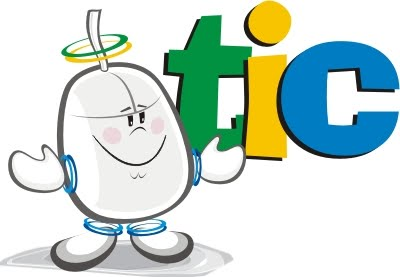 Dime qué evalúas y te diré qué y cómo enseñas (y qué y cómo tus estudiantes aprenden)
NIVEL profundización
Sesión 3
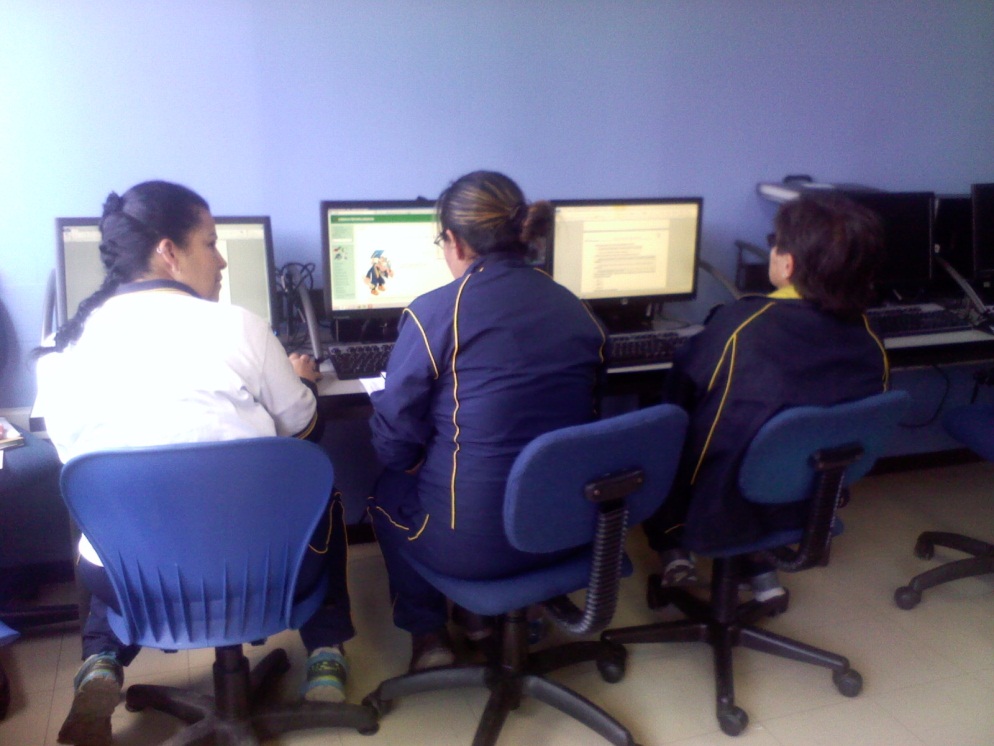 Herramientas para evaluar y hacer seguimiento a los estudiantes.
VALORANDO LO APRENDIDO
REALICE UNA SOPA DE LETRAS CON 5 HERRAMIENTAS DE LA WEB 2.0
Con: http:// www.educaplay.com
O 
http://deckerix.com/modulos/juegos/sopadeletras/


2. Crea un comic explicando el uso educativo de las TIC
http://www.wideo.co/html/learn o 
http://goanimate.com/
SABERES
DESEMPEÑO A TRABAJAR Y EVALUAR 

Compara las herramientas que brinda la web 2.0 para valorar y evaluar a los estudiantes de manera virtual y/o semipresencial.
Conceptualización
 de saberes
Compara las herramientas que brinda la web 2.0 para valorar y evaluar a los estudiantes de manera virtual y/o semipresencial.
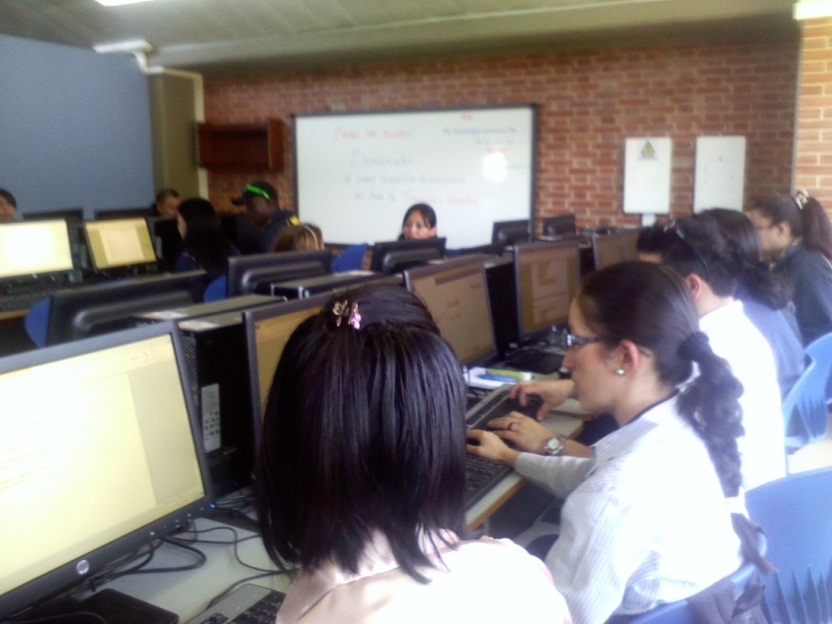 CONTEXTUALIZ@NDONOS
DEFINICIÓN
En la web existen varias  herramientas que permite realizar  evaluaciones  y seguimiento a los estudiantes algunas de ellas son gratuitas. Es un valioso recurso para los formadora ya que permiten agilizar ciertos procesos ( valoración final, graficas estadísticas y resultado en tiempo real)
CARACTERISTICAS 
1. Se consideran como herramientas sincrónicas o asincrónicas 
2. Agilización de respuesta de la evaluación
3. Representación estadística de los resultados  
4. Autonomía en la creación de su formulario 
HERRAMIENTAS 
texto , gráficos, sopa de letras. Flash cards ,puzzle entre otros.
EXPLORACIÓN 
http://www.questbase.com/ Googledrive, Skydrive www.thatquiz.org/es www.quizmeonline.net , www.yapaca.com ,www.flubaroo.com, 
Página de clase:  http://www.questbase.com/ ,
Experticia Docente
Formularios en línea
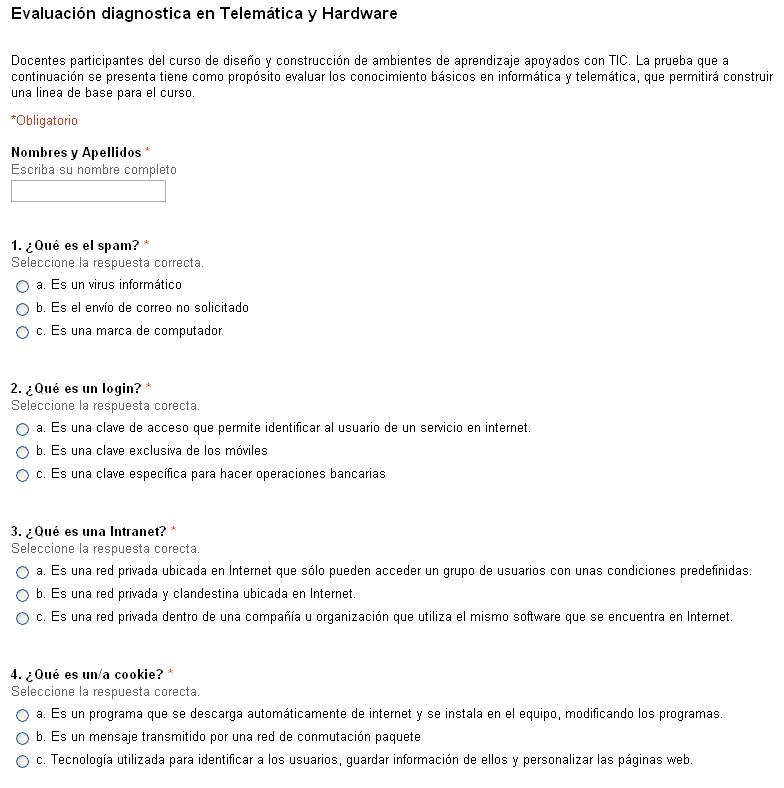 Titulo / Cabecera
Pregunta abierta tipo texto
Pregunta selección múltiple única respuesta.
Elabora una prueba de diez preguntas de selección múltiple y única respuesta, que evalúe el nivel de apropiación conceptual y practico sobre recursos digitales en la red.
Publícala en Google Drives Formularios, envíala a cinco compañeros del curso y realiza las funciones necesarias para que sea calificada automáticamente.
RECURSOS INTERACTIVOS
Como actividad de consolidación de los aprendizajes se propone explorar las siguientes sitios web que sirven para la elaboración de  formularios  online y de herramientas  hacer seguimiento a nuestros estudiantes.
Los sitios web  sugeridos son los siguientes:

Google drive 
Quiz me online  
Yapaca 
Flubaroo
http://www.questbase.com/
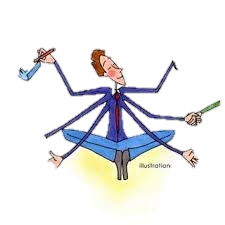 Asignación
REALICE UNA SOPA DE LETRAS CON 5 HERRAMIENTAS DE LA WEB 2.0
Crea un comic explicando el uso educativo de las TIC
Realizar un formulario online utilizando un recurso de la web.